A CD of this message will be available (free of charge) immediately following today's message
5:1-20
This message will be available via podcast later this week at calvaryokc.com
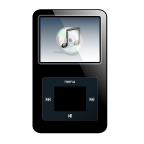 5:1-20
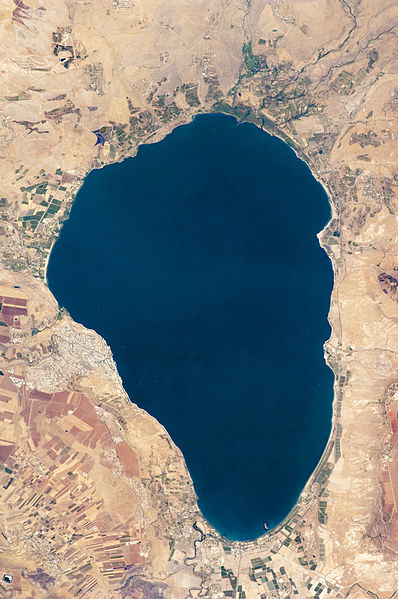 Capernaum
Kursi
Sea of Galilee
5:1-20
5:1-20
Evil Spirits
Spiritual boogerheads
Unclean Spirits
Demons
“Fallen Angel” not found in Scripture
5:1-20
5:1-20
Matt 9:32-33 ~ 32 As they went out, behold, they brought to Him a man, mute and demon-possessed. 33 And when the demon was cast out, the mute spoke. And the multitudes marveled, saying, "It was never seen like this in Israel!"
5:1-20
5:1-20
1 John 4:4 ~ You are of God, little children, and have overcome them, because He who is in you is greater than he who is in the world.
5:1-20
5:1-20
150 '
Holy of Holies
Spirit
Soul
Holy Place
75'
15 '
Outer court
Flesh
45 '
5:1-20
5:1-20
Worshiped ~ proskuneō
pros (before) + kuon (canine)
5:1-20
5:1-20
Jam. 2:19 ~ You believe that there is one God. You do well. Even the demons believe — and tremble!
5:1-20
5:1-20
Roman military division
Century (100 men – company)
Cohort (10 centuries – battalion)
Legion (6 cohorts – brigade)
6,000 demons?
5:1-20
5:1-20
Demon-possessed ~ daimonizomenos
daimonizomai = demonized
menō = to remain
5:1-20
5:1-20
1 John 3:8 ~ For this purpose the Son of God was manifested, that He might destroy the works of the devil.
5:1-20
5:1-20
G. K. Chesterton ~ “The Christian ideal has not been tried and found wanting, it has been found difficult and left untried.”
5:1-20
5:1-20
pursuit of we don’t know what, are the wants which neither God nor nature, nor reason hath subjected us to, but are solely infused into us by pride, envy, ambition, and covetousness.”
William Law – “All the wants which disturb human life, which make us uneasy to ourselves, quarrelsome with others, and unthankful to God, which weary us in vain labors and foolish anxieties, which carry us from project to project, from place to place in a poor
5:1-20
Disciple ~ mathētēs – verb from of mathanō ; to learn
Phil. 4:11 ~ Not that I speak in regard to need, for I have learned in whatever state I am, to be content …
5:1-20
Chuck Swindoll – “If finding God’s way in the suddenness of storms makes our faith grow broad, then trusting God’s wisdom in the ‘dailyness’ of living makes it grow deep. And strong.”
5:1-20
John Bunyon – “If we have not quiet in our minds, outward comfort will do no more for us than a golden slipper on a gouty foot.”
5:1-19